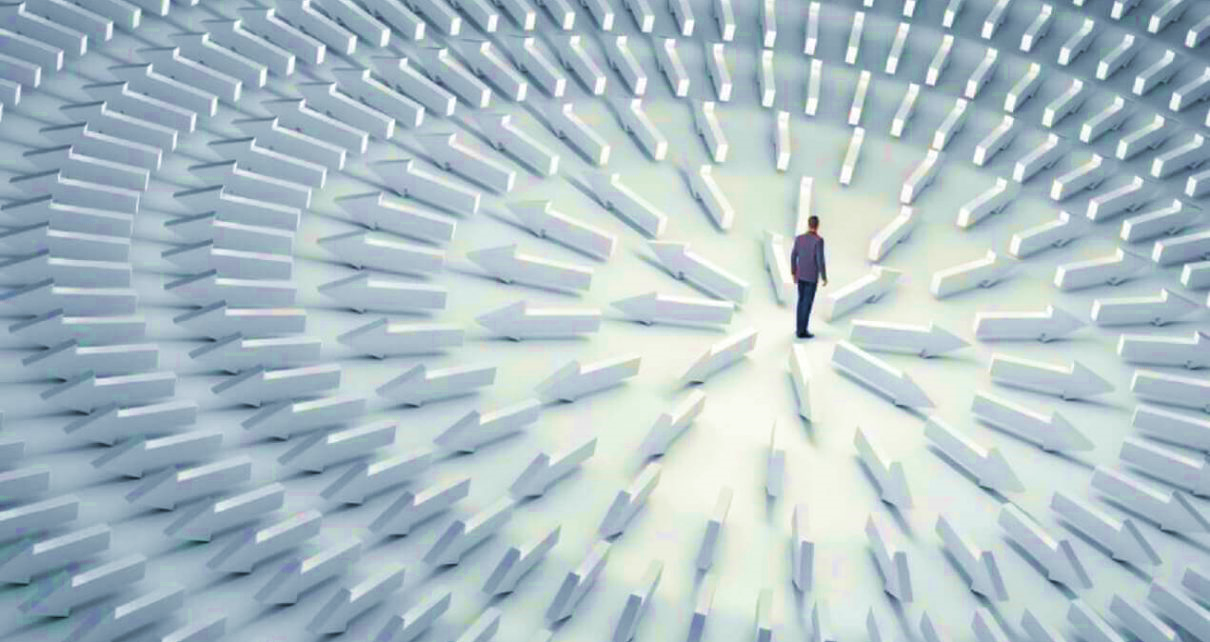 LEADER vietos plėtros strategijų
įgyvendinimo pažangos 
Galutinių tarpinio vertinimo rezultatų 
apžvalga (II)
Žemės ūkio ministerija
2020 m. rugsėjo 3 d.
IV projektų atrankos komiteto posėdis posėdis
1
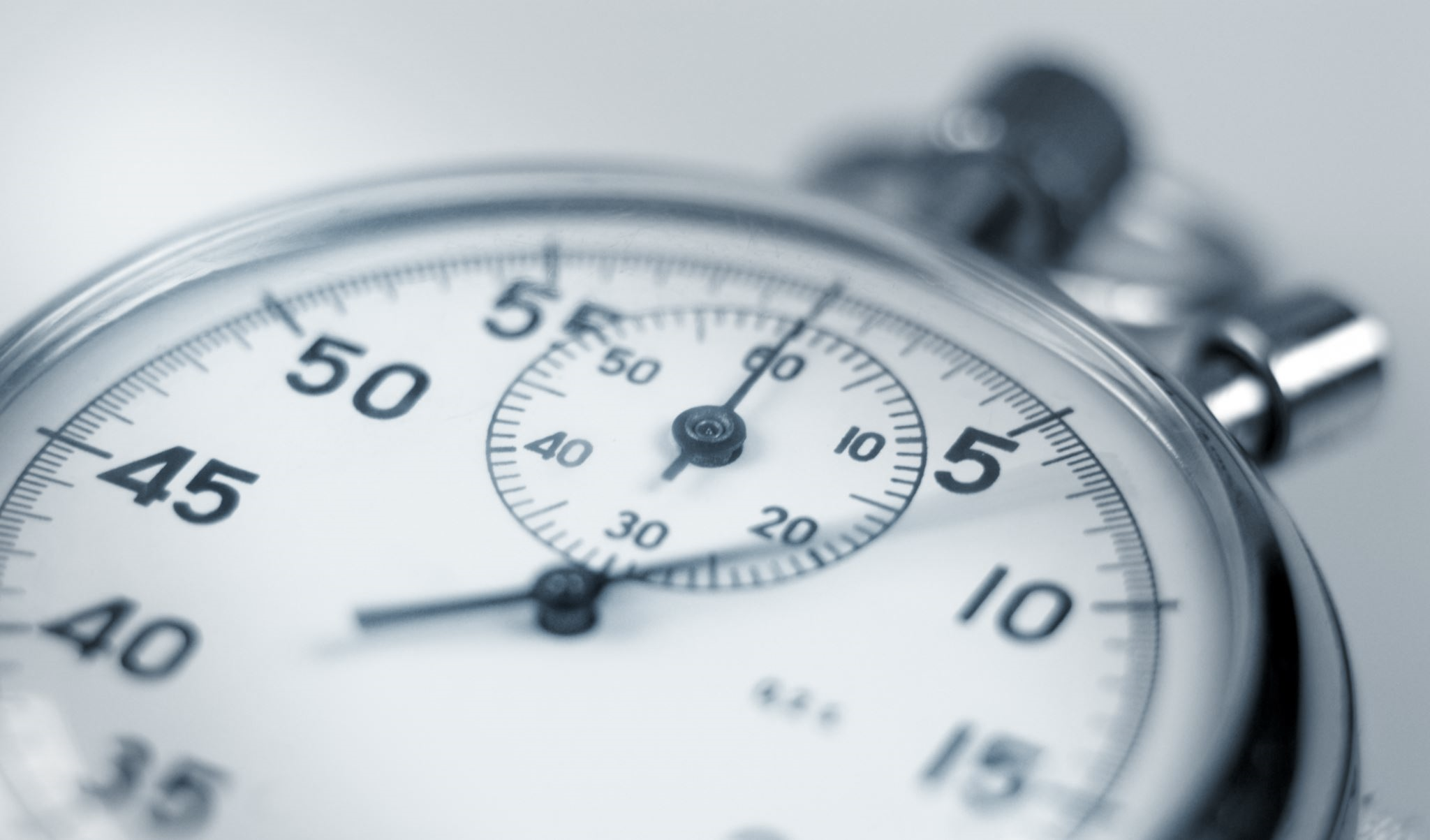 Tarpinio vertinimo imtis nuo 2016-01-01 iki 2019-12-31.
Tikslas – įvertinti VPS įgyvendinimo pažangą bei VPS numatytų rodiklių (fizinių, finansinių bei proceso) pasiekimus. 
Tarpinio vertinimo uždaviniai:
pagal Metodikoje nustatytus pagrindinius ir papildomus rodiklius įvertinti VPS įgyvendinimo pažangą;
pagal VPS įgyvendinimo pažangos rezultatus priimti sprendimus dėl tolesnio VPS tinkamumo ir rezervuotų lėšų VPS paskirstymo.
Tarpinio vertinimo imtis, tikslas ir uždaviniai
2
Proceso rodikliai (kvietimų skaičius; pradėtų / nepradėtų įgyvendinti priemonių / veiklos sričių skaičius; gautų paraiškų skaičius ir jų vertinimo rezultatai; priemonės / veiklos sritys, pagal kurias yra patvirtintų paraiškų / baigtų projektų);
Finansiniai rodikliai (finansinis rezultatyvumas pagal kvietimų sumą, prašomos paramos sumą, patvirtintos paramos sumą, sudarytų sutarčių sumą, lyginant su VPS numatyta paramos suma vietos projektams įgyvendinti);
Fiziniai rodikliai, t. y. VPS nustatyti produkto ir rezultato rodikliai (VPS suplanuoti; pagal patvirtintas paraiškas planuojami pasiekti; pagal baigtus projektus pasiekti rodikliai; fizinio rezultatyvumo rodikliai, atskaičiuoti lyginant VPS nustatytas ir pagal patvirtintas paraiškas planuojamas pasiekti/ baigtuose projektuose pasiektas reikšmes).
Tarpinio vertinimo rodikliai
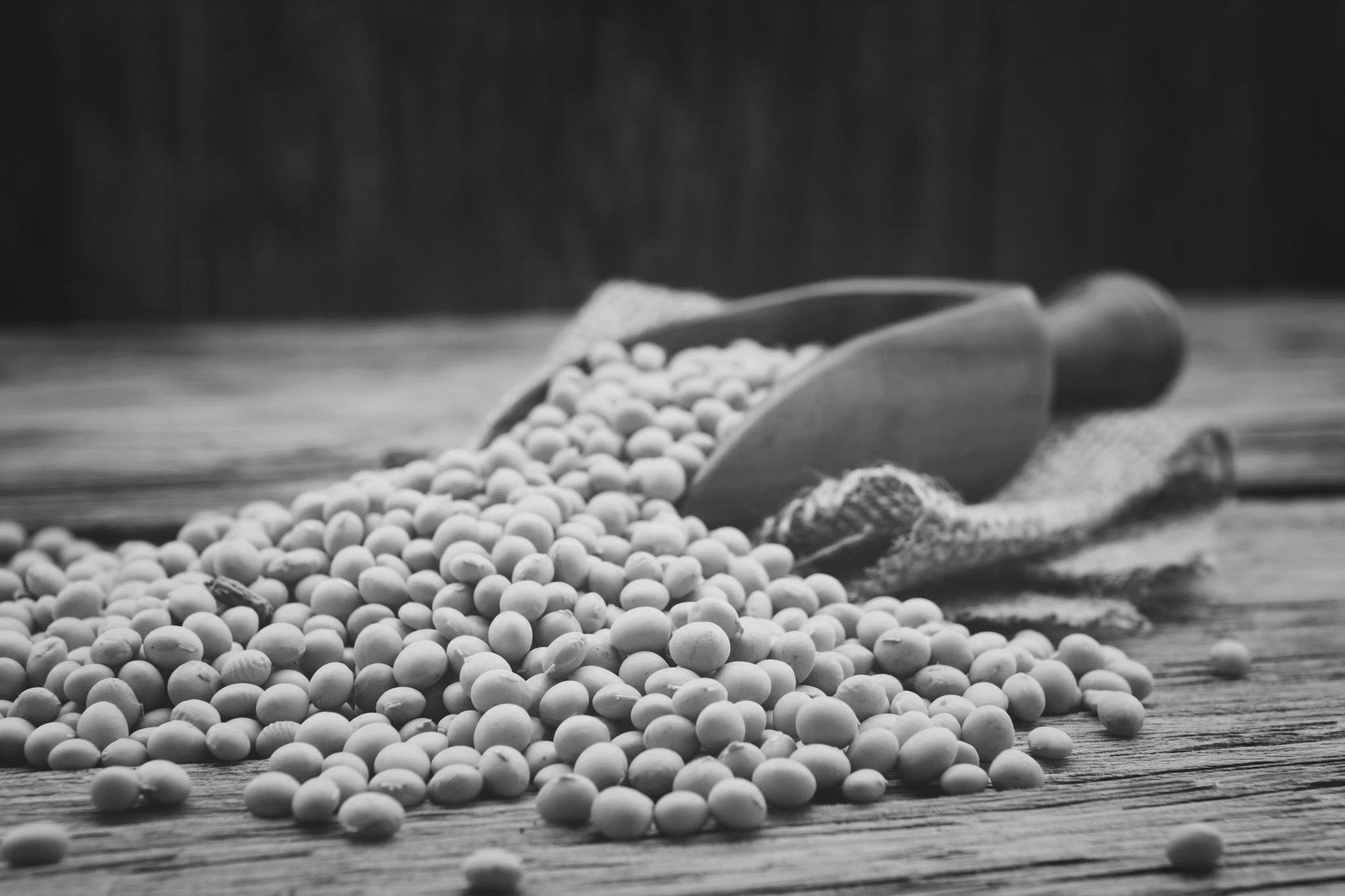 3
Finansavimo būdai įvertinus rezultatus
tęstinis finansavimas – VPS įgyvendinimo paramos sutartyje rezervuota 20 proc. paramos lėšų suma, skirta įgyvendinti VPS visa apimtimi (aktualu visoms VPS);
papildomas finansavimas – papildoma lėšų suma VPS įgyvendinti, skiriama iš VPS rezervo, susidariusio po VPS pridėtinės vertės ir kokybės vertinimo (aktualu VPS, kurioms VPS pirminio pridėtinės vertės ir kokybės vertinimo metu buvo sumažinta paramos suma;
papildomas finansavimas – papildomų lėšų suma, skiriama iš susidariusio naujo rezervo (jeigu toks susidarys Tarpinio vertinimo metu) (aktualu VPS pasiekusioms Metodikos 22 punkte nustatytą pažangos lygį, jei jų tarpinio VPS įgyvendinimo rezultatai bus ne mažesni kaip 33 proc.).
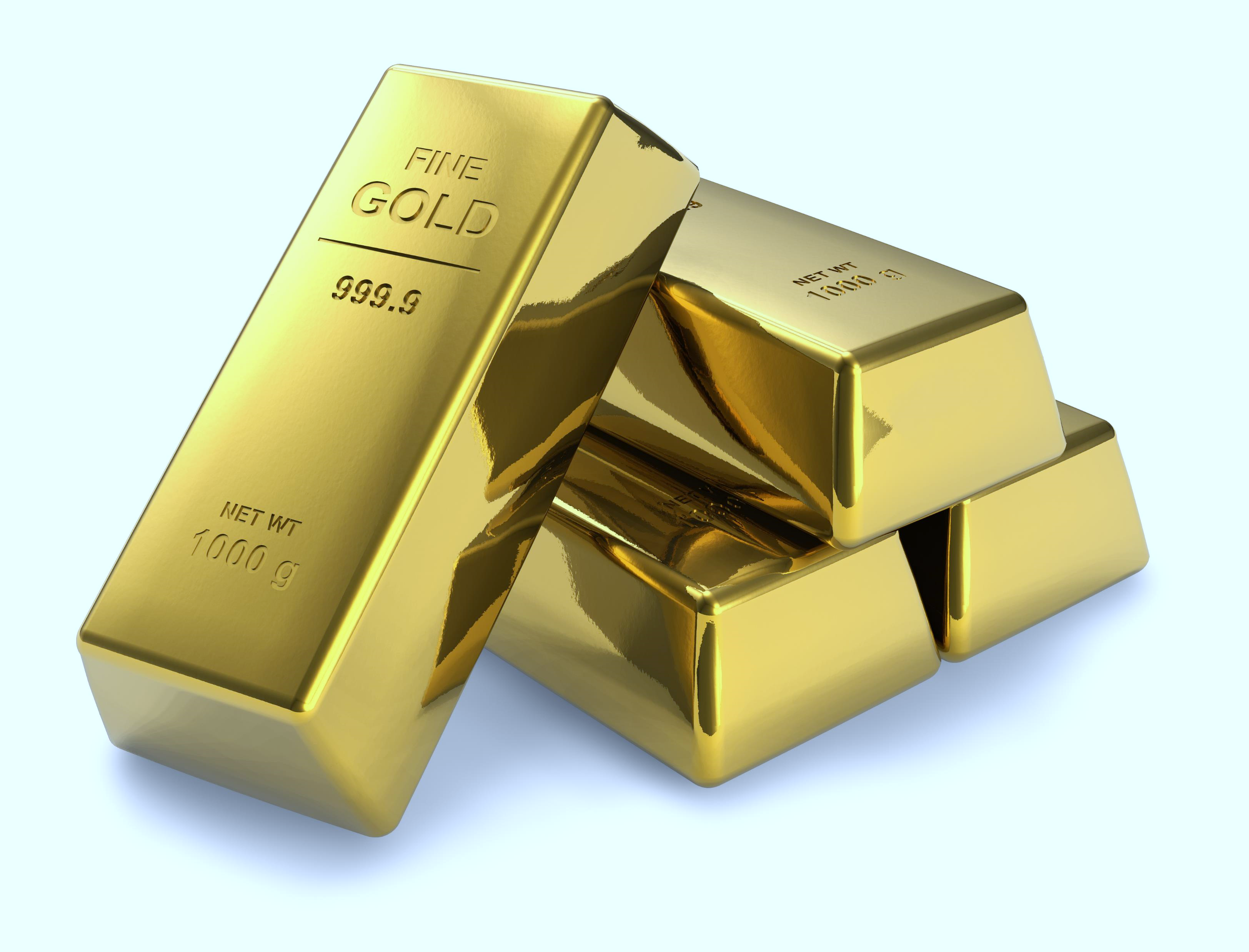 4
Ši nuotrauka, autorius: Nežinomas autorius, licencija: CC BY-NC
Rezervai ir jų paskirstymo eiliškumas
Veiklos rezervas - 20 proc. rezervas (aktualus visoms VPS):
Galimybė naudoti VPS suplanuotas lėšas arba VPS skirtos paramos sumažinimas. 
Vertinimo rezervas - rezervas, susidaręs dėl žemesnio nei 100 balų VPS kokybės įvertinimo (aktualus 22 VPS):
Galimybė gauti papildomą finansavimą („atgauti“ neskirtas lėšas).
Papildomas rezervas - rezervas, kuris gali susidaryti (arba ne), jei VPS nebus paskirstyti pirmieji du rezervai:
Galimybė gauti papildomą finansavimą (paskatinimas už VPS įgyvendinimo pažangą) užtikrinant KPP suplanuotų rodiklių pasiekimą.
5
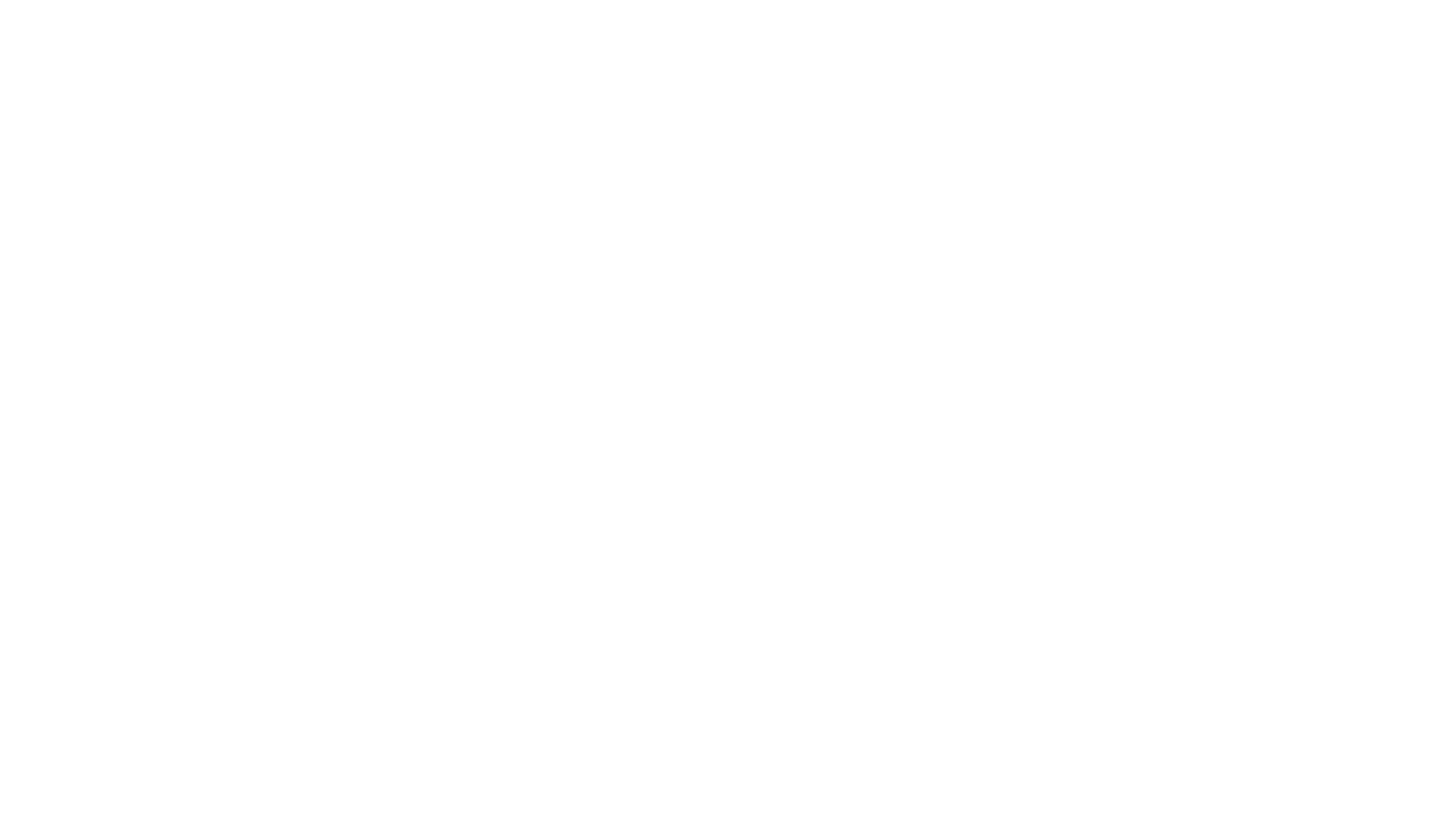 Užbaigtas VPS įgyvendinimo pažangos tarpinis vertinimas (II etapas)
6
Ne visoms vienodai sekasi (1)
4 VVG – Varėnos VVG, Anykščių r. VVG, Kalvarijos VVG ir Jonavos r. VVG nepasiekė pakankamo pažangos lygio iki 2019 m. gruodžio 31 d. ir pagal nustatytą metodiką negali pretenduoti į 20 proc. rezervą. Neskyrus šio rezervo 4 VVG susidurs su administravimo sunkumais (dėl lėšų trūkumo) jau 2021 m. kovo – birželio mėn.
3 VVG – Telšių r. ir Rietavo VVG, Skuodo r. VVG ir Kretingos r. VVG pasiekė pakankamą pažangos lygį 20 proc. rezervui gauti, tačiau negali pretenduoti į vertinimo rezervą, kuris susidarė pirminio vietos plėtros strategijų vertinimo metu dėl sumažintų pridėtinės naudos ir kokybės vertinimo balų.
7
Ne visoms vienodai sekasi (2)
Likusios 7 VVG parengė paaiškinamuosius klausimynus, kuriuos pateikė Nacionalinei mokėjimo agentūrai prie Žemės ūkio ministerijos (NMA). Įvertinus klausimynus, liepos 28-30 dienomis įvyko konsultacijos su VVG ir ekspertais (Konsultacijos LEADER darbo grupės ekspertiniame pogrupyje), parengti veiksmų planai ir:

•	Pagėgių VVG, Rokiškio r. turės galimybę pretenduoti į vertinimo rezervą, nes 20 proc. rezervui gauti jų pažanga pakankama ir jis yra skirtas. 

•	VVG bei Alytaus r. + Birštono VVG, Šilalės r. VVG, Sūduvos VVG (Kazlų Rūdos + 1 Marijampolės r. (Sasnavos) sen.), Šakių r. VVG ir Šalčininkų r. VVG, rengia tik paaiškinamuosius klausimynus, nes vertinimo rezervas joms nėra aktualus, pirminio vertinimo metu, jų vietos plėtros strategijos buvo įvertintos 100 balų ir paramos suma nesumažinta, tačiau jų pažangos lygis sieki žemiausią minimalaus lygio „laiptelį“, tad būtinos konsultacijos ir veiksmų planas.
8
Individualus atvejis
Asociacija „Lamatos žemė“ (Šilutės r. VVG) –  pateikė vietos plėtros strategiją, kuri pirminio vertinimo metu nesurinko minimalaus 70 balų skaičiaus. Pagal lėšų vietos plėtros strategijoms skaičiavimo ir skyrimo metodikos (2015 m. rugpjūčio 20 d. įsakymas Nr. 3D-647) 5 p. „Jei strategijai neskirta 70 (septyniasdešimt) kokybės balų, ji Projektų atrankos komiteto sprendimu grąžinama taisyti ir nustatytu laiku gali būti iš naujo teikiama vertinti. Strategiją galima taisyti ne daugiau kaip du kartus. Pirmą kartą iš naujo pateiktos vertinti strategijos gautinos paramos suma mažinama 5 (penkiais) proc., antrą kartą – 10 (dešimčia) proc.“. Šilutės r. VVG atveju, buvo pritaikyti 5 proc. sankcija, bet antru teikimu jų vietos plėtros strategija buvo įvertinta 100 balų, o pažangos lygis po tarpinio vertinimo yra aukštas.
9
Finansinio rezultatyvumo pažanga
10
Fizinio rezultatyvumo pažanga
11
Darbo vietų kūrimo rezultatyvumo pažanga (1)
12
Darbo vietų kūrimo rezultatyvumo pažanga (2)
13
Pagrindinė problemos, kurias įvardijo VVG
Netinkamai pasirinktas įgyvendinimo planas (pradėta nuo „minkštų“, smulkių projektų)
Pasirinktos sudėtingos priemonės (trumpos teikimo grandinės, bendradarbiavimas tarp sektorių, socialinis verslas, bendruomeninis verslas
Numatyti per sudėtingi reikalavimai projektams
Vietos politiniai nesutarimai
Nesąžiningas pareiškėjų veikimas
Žmogiškųjų išteklių stoka
14
Tolesni veiksmai
15
VPS (nepasiekusiu min. pažangos lygio) pažanga per 2020 m. I pusmetį
16
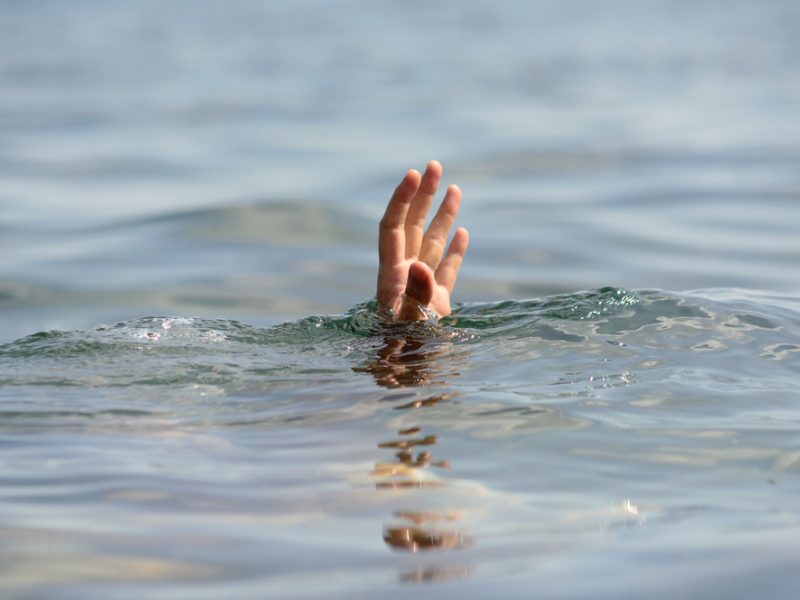 Veiksmai
Patikslinta VPS įgyvendinimo pažangos tarpinio vertinimo metodika, kurioje: 
numatytas vertinimo pratęsimas iki 2020 m. gruodžio 31 d.
padidintos mažiausios siektinos pažangos reikšmės iki 50 proc. 
Keitimai atlikti atsižvelgiant į VVG tinklo rekomendacijas ir aptarus pakeitimus su visomis vietos veiklos grupėmis.
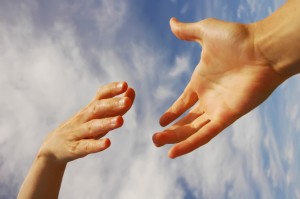 17
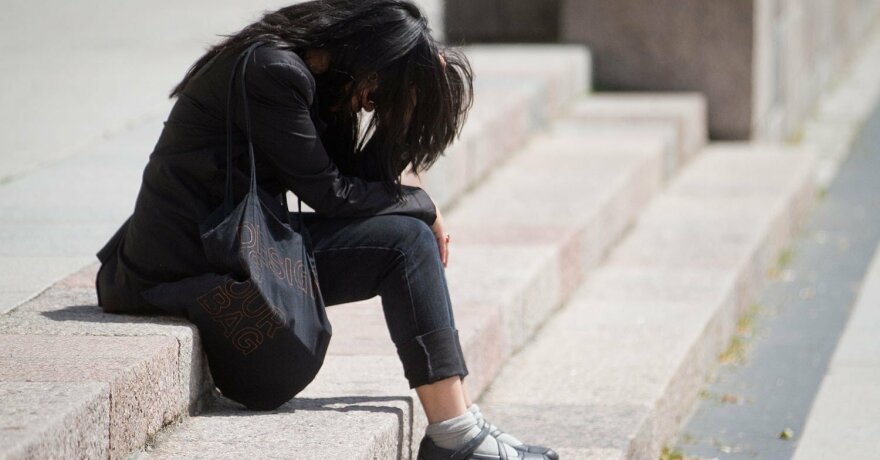 Pagalba atsiliekančioms VVG
Įvykdytos ekspertinės konsultacijos
Aptarti ir paruošti VPS pakeitimai
Aptartos problemos ir pasiūlyti sprendimo būdai, įtraukti kitų sričių partneriai
Teikiama nuolatinė ŽŪM, NMA ir VVG tinklo pagalba
Suplanuota nuosekli stebėsena
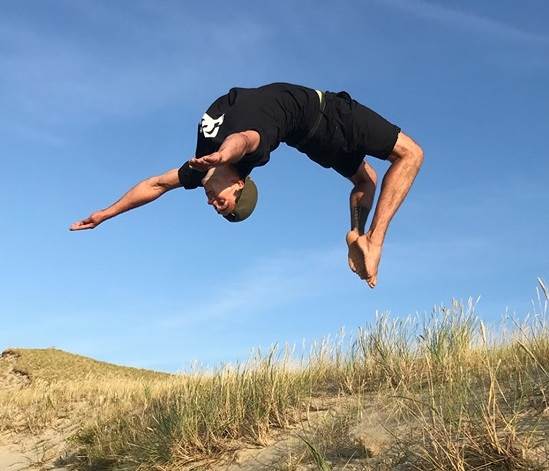 18